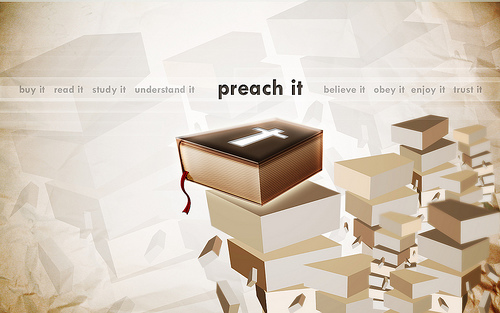 Welcome!
Bibles and copies of sermons are available

Please silence your cell phones
Sunday
Bible Classes   	9:30 AM
Worship	        	10:30 AM
			           5:30  PM
Wednesday
Bible Classes   7:00  PM
www.SunsetChurchofChrist.net
Psalm 86:10-11 For You are great, and do wondrous things;  You alone are God. Teach me Your way,       O LORD; I will walk in Your truth; Unite my heart to fear Your name.
Songs
2 Corinthians 4:17-18
One Marshmallow or Two?
Delayed Gratification
People who wait for two marshmallows:
	more thriving marriages
	greater career satisfaction 
	higher incomes
	better health
Instant Gratification
People who did not wait:
	less successful marriages 
	lower job satisfaction 
	lower income
	more prone to bad health 
	generally more frustration with life
Key to Following Christ:
The Marshmallow Principle
For our light affliction, which is but for a moment, is working for us a far more exceeding and eternal weight of glory, while we do not look at the things which are seen, but at the things which are not seen. For the things which are seen are temporary, but the things which are not seen are eternal.				2 Corinthians 4:17-18
Self Control
God & the Bible LOVE self control
	Galatians 5:22-23
	2 Peter 1:5-8
	Titus 1:6-9
Godly people LEARN self control
	Hebrews 11:24-26
Self Control
The world HATES self control
	II Timothy 3:1-5

Worldly people FEAR self control
	Acts 24:25
Self Control
How do we learn self control?
	Don’t look at the marshmallow
		Mark 9:43-48
		James 1:12-15
Self Control
How do we learn self control?
	Don’t look at the marshmallow
	Be mindful of better things
		Philippians 4:6-8
The POINT:
"Do not lay up for yourselves treasures on earth, where moth and rust destroy and where thieves break in and steal; but lay up for yourselves treasures in heaven, where neither moth nor rust destroys and where thieves do not break in and steal.” 										Matthew 6:19-20
Lay Up for Yourself a Treasure
"He who believes and is baptized will be saved;              But he who does not believe  will be condemned.” 							Mark 16:16